Paper toys« les métiers du transport »
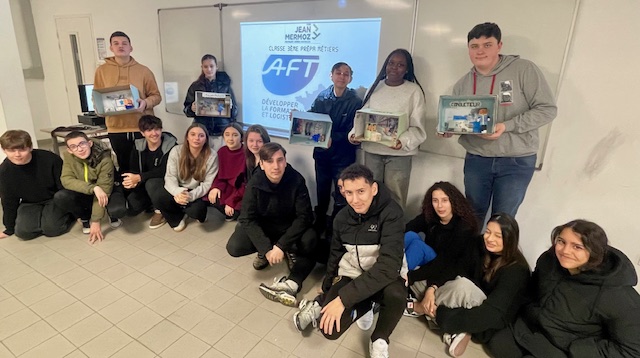 3ième Prépa-Métiers
Promotion 2024 / 2025
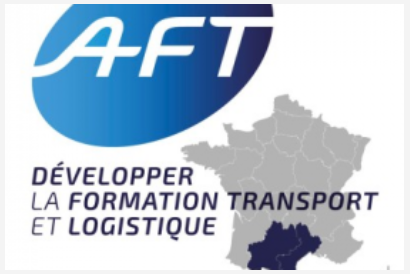 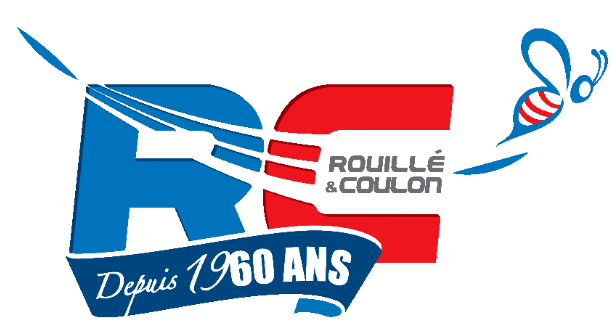 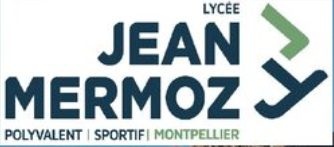 Les métiers du transport en paper toys !
Suite à notre visite des locaux de l’entreprise Rouillé & Coulon le 21 novembre 2024, nous avons décidé de vous présenter des métiers que nous avons découverts à travers 5 boîtes illustrant  chacune un métier et sa fiche métier afin de mieux comprendre celui-ci !

Voici les photos de ces Boites réalisées à partir de cartons et papiers recyclages dans une démarche de développement durable ….
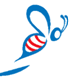 Le conducteur, chauffeur livreur
Présenté par Ethan, Damien, Wilhem
Le mécanicien poids-lourd
Présenté par Eva B., Eva J., Léa, Zahra.
Le logisticien
Présenté par Stan, Carl, Ethan, HUGO
Le cariste
Présenté par Lucienne, Ghozelane
Le responsable pneumatique
Présenté par Janna, Jannat, Adam, Mohamed.
Projet dans le cadre du cours de Découverte Professionnelle…